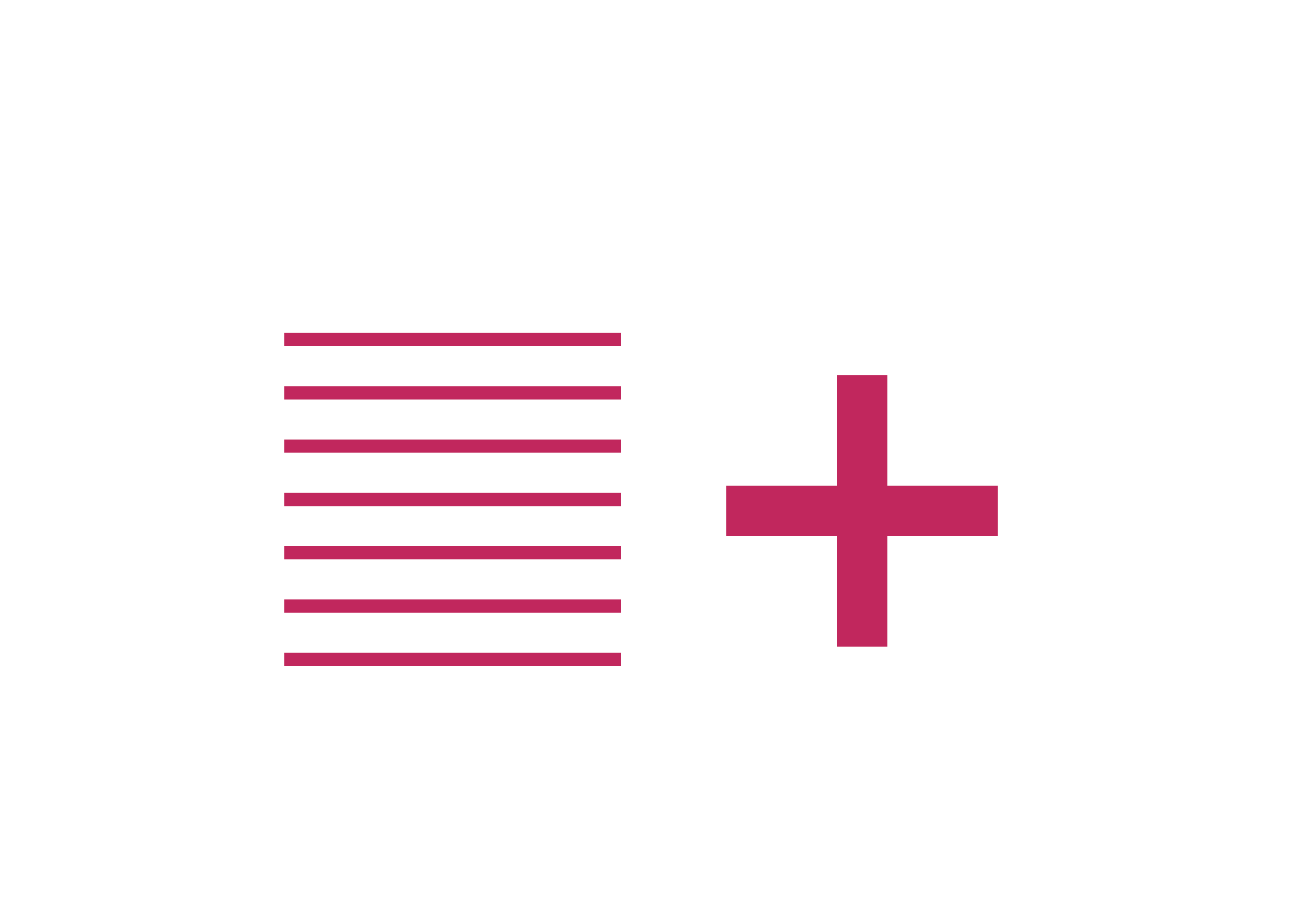 EHBO-kist
de rol van zorg 
& welzijn
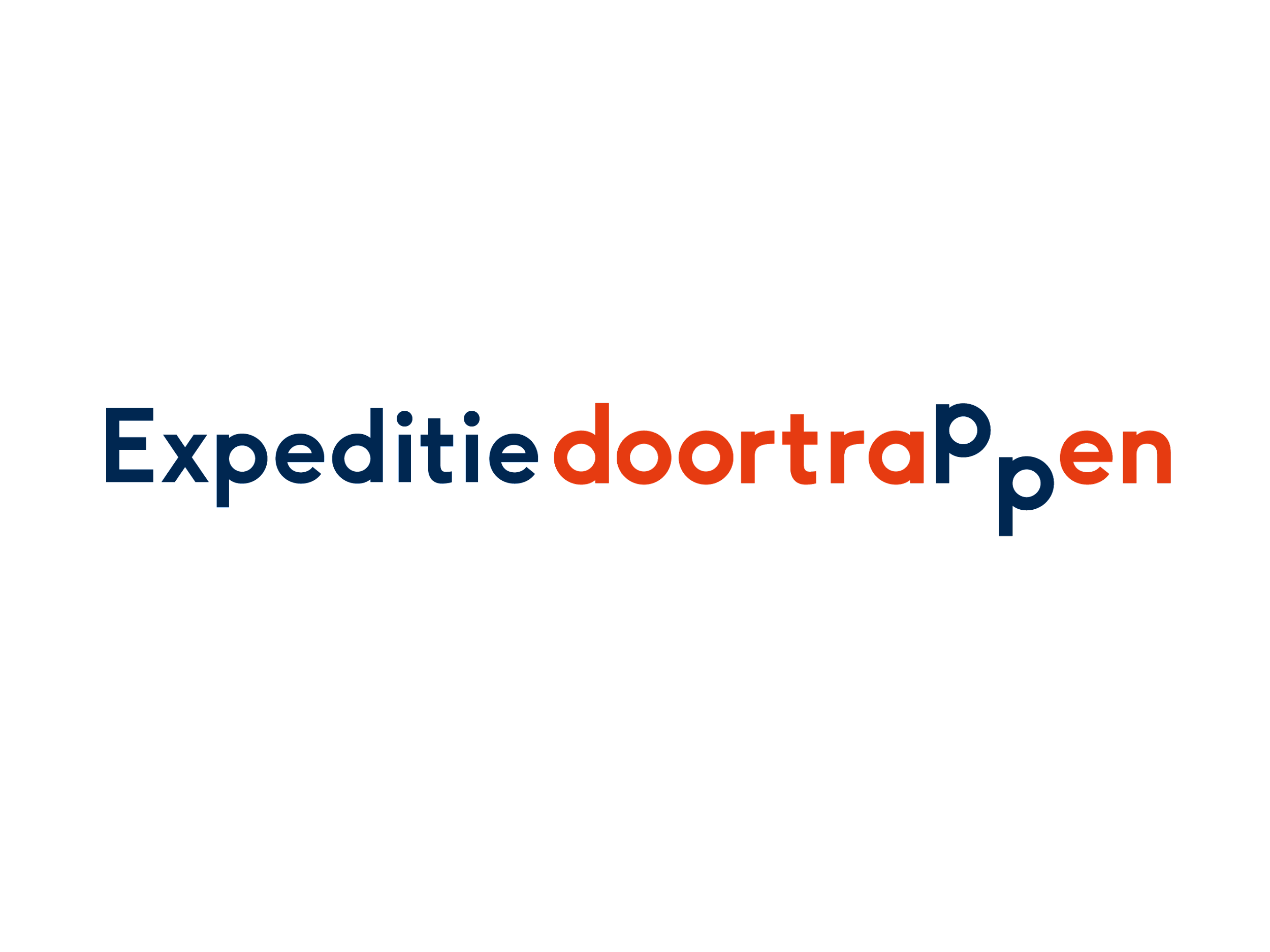 [Speaker Notes: Ivo Smit
Bartimeus gemma langedijk
Eric Maris]
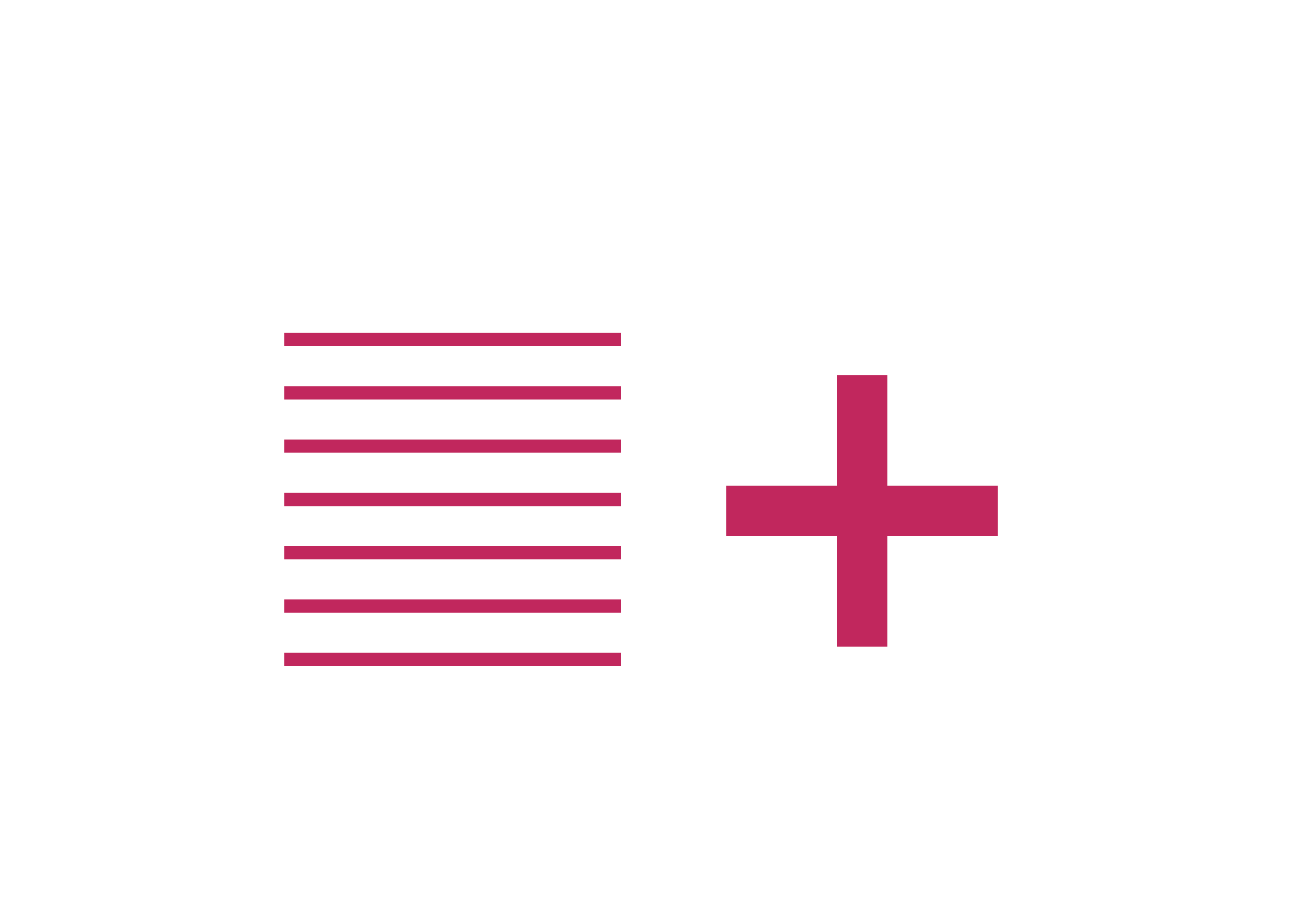 Panelleden
Workshop kampvuurverhalen
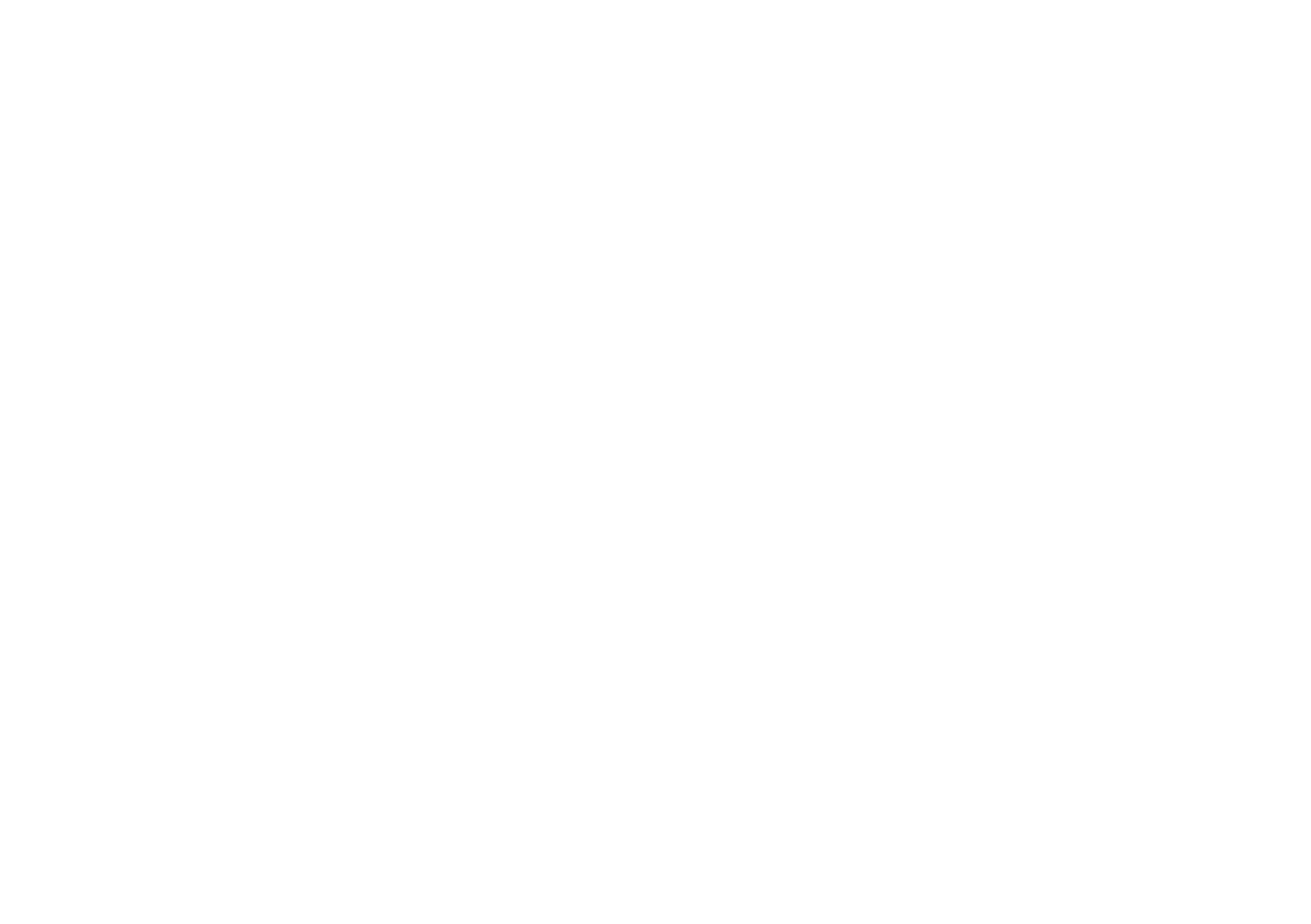 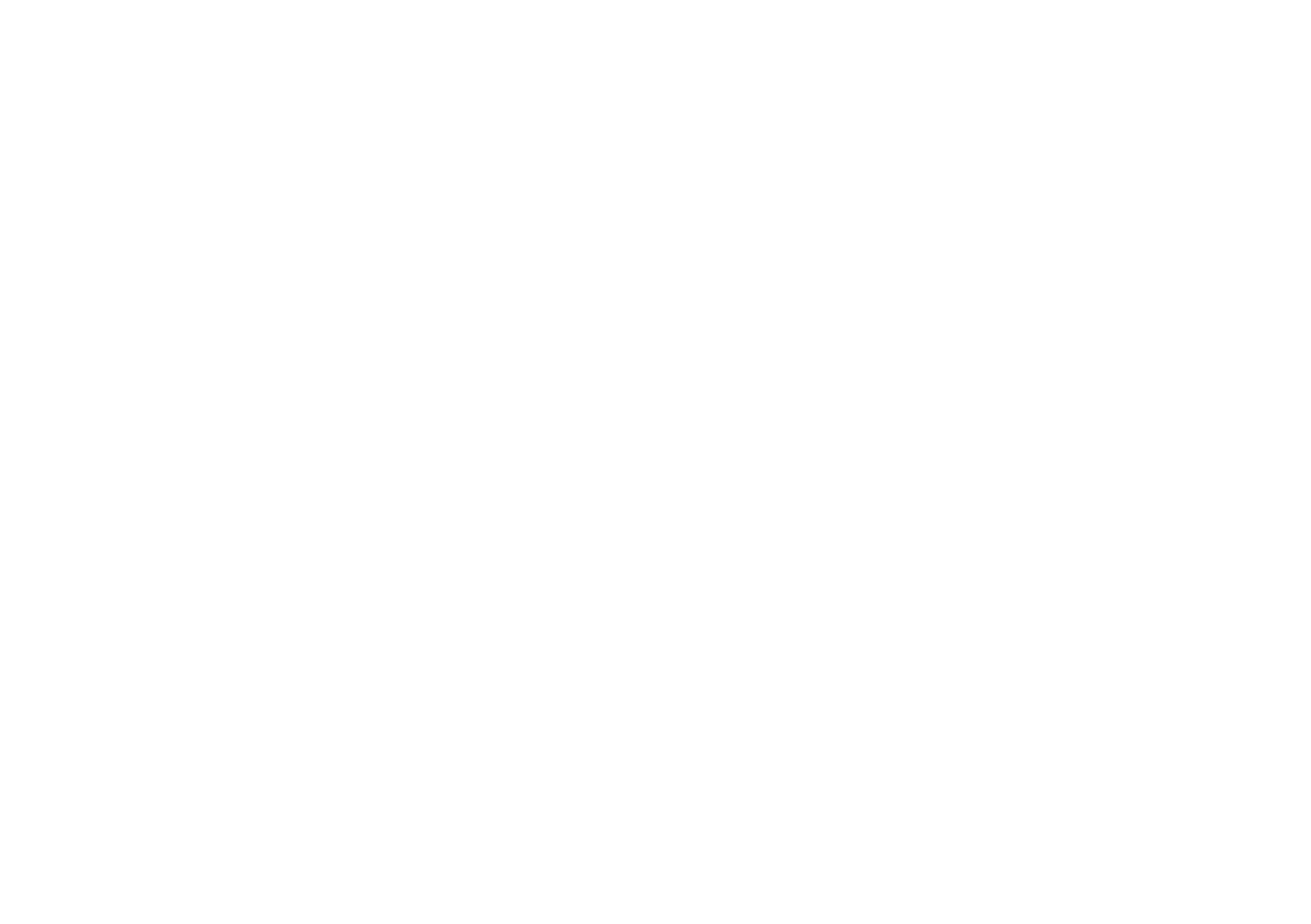 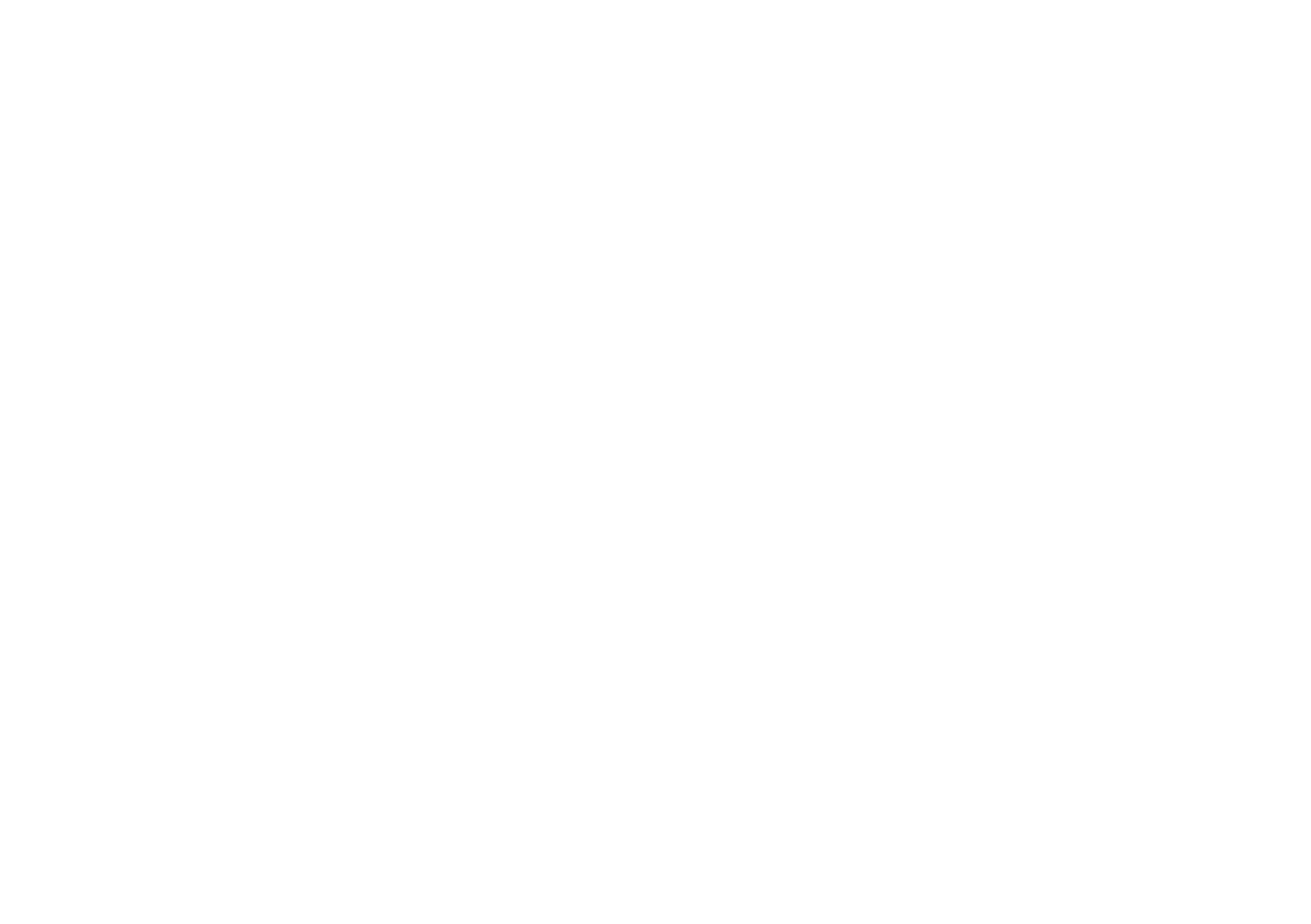 Ivo Smit
Eric Maris
Evelyn Geertsema
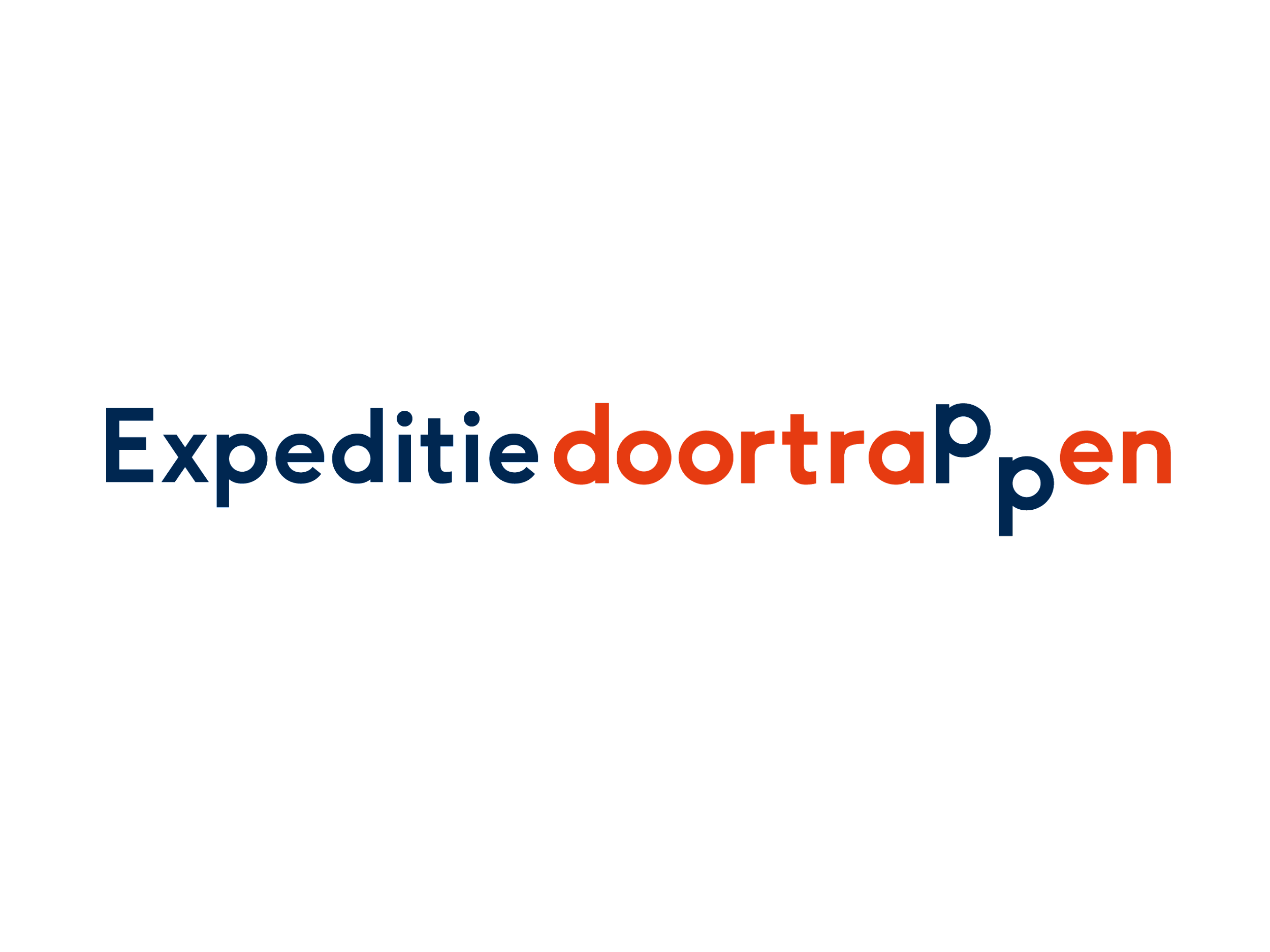 [Speaker Notes: Cor Mulder
- Henri van der Vegt
Sebas FM GV
Ivo Smit
Bartimeus Evelyn Geertsema
Eric Maris]
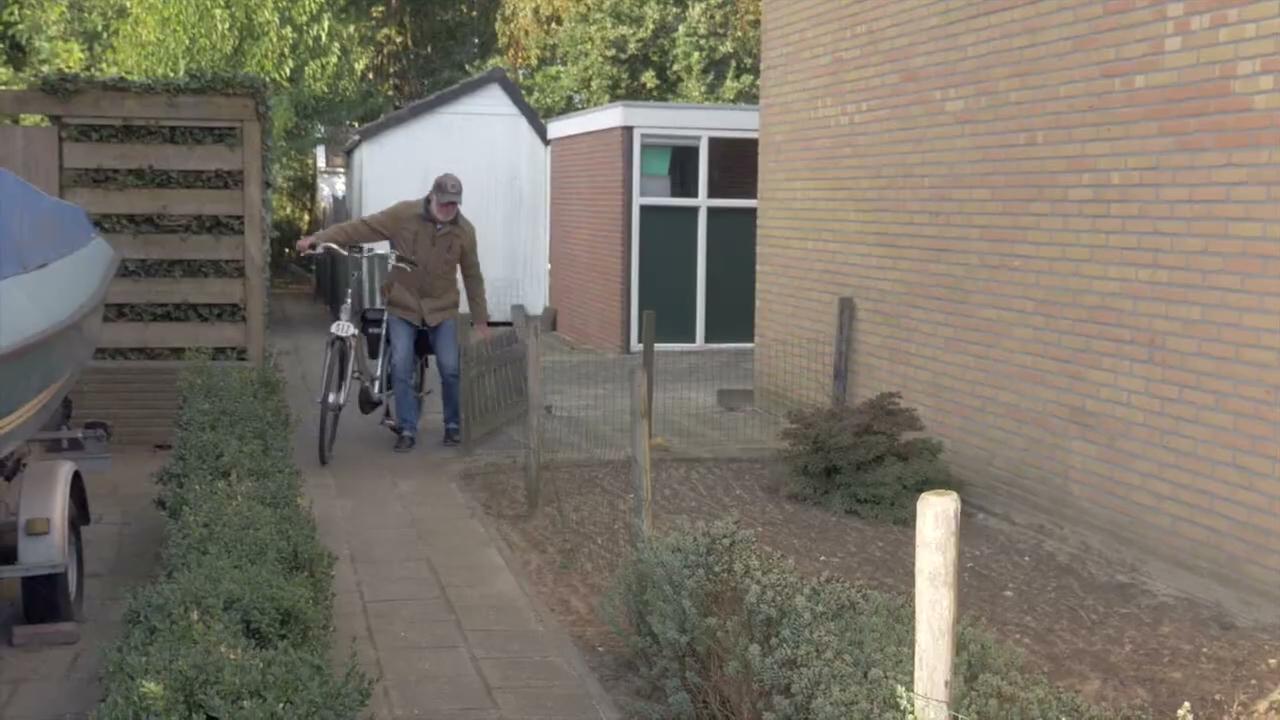 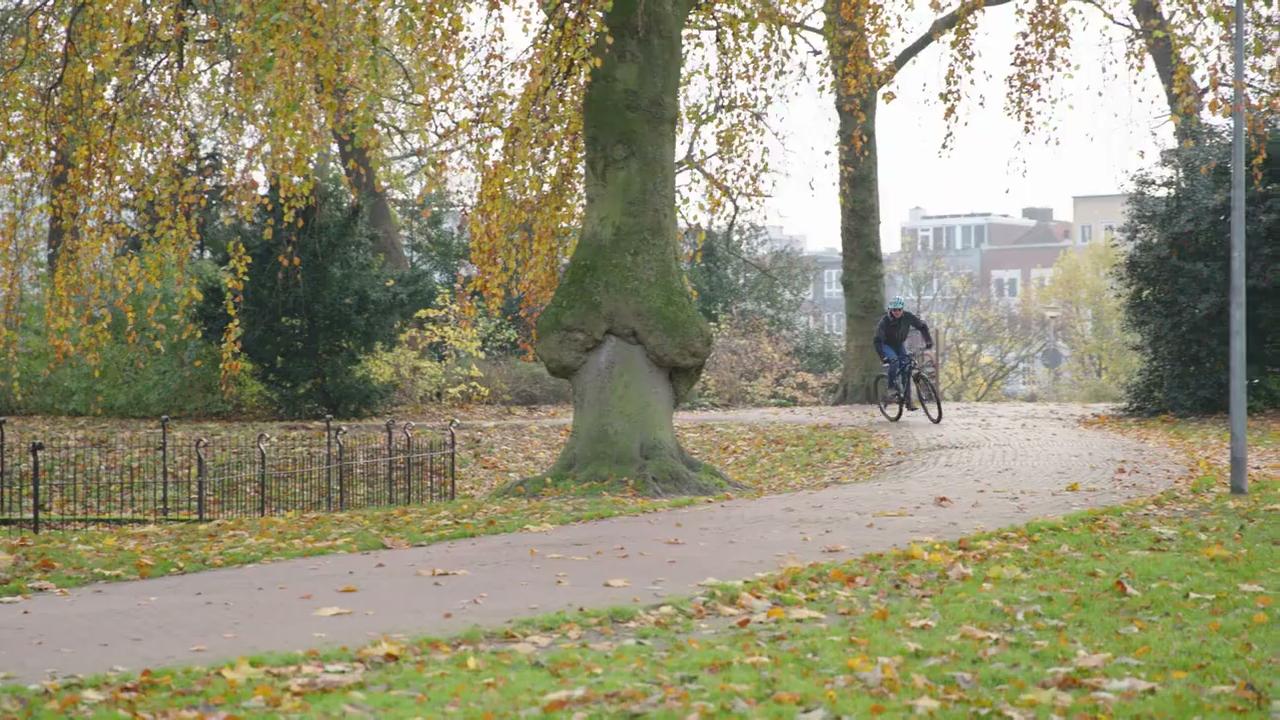 Ivo Smit
Oosterbeek
Fietsdocent
Fietsersbond
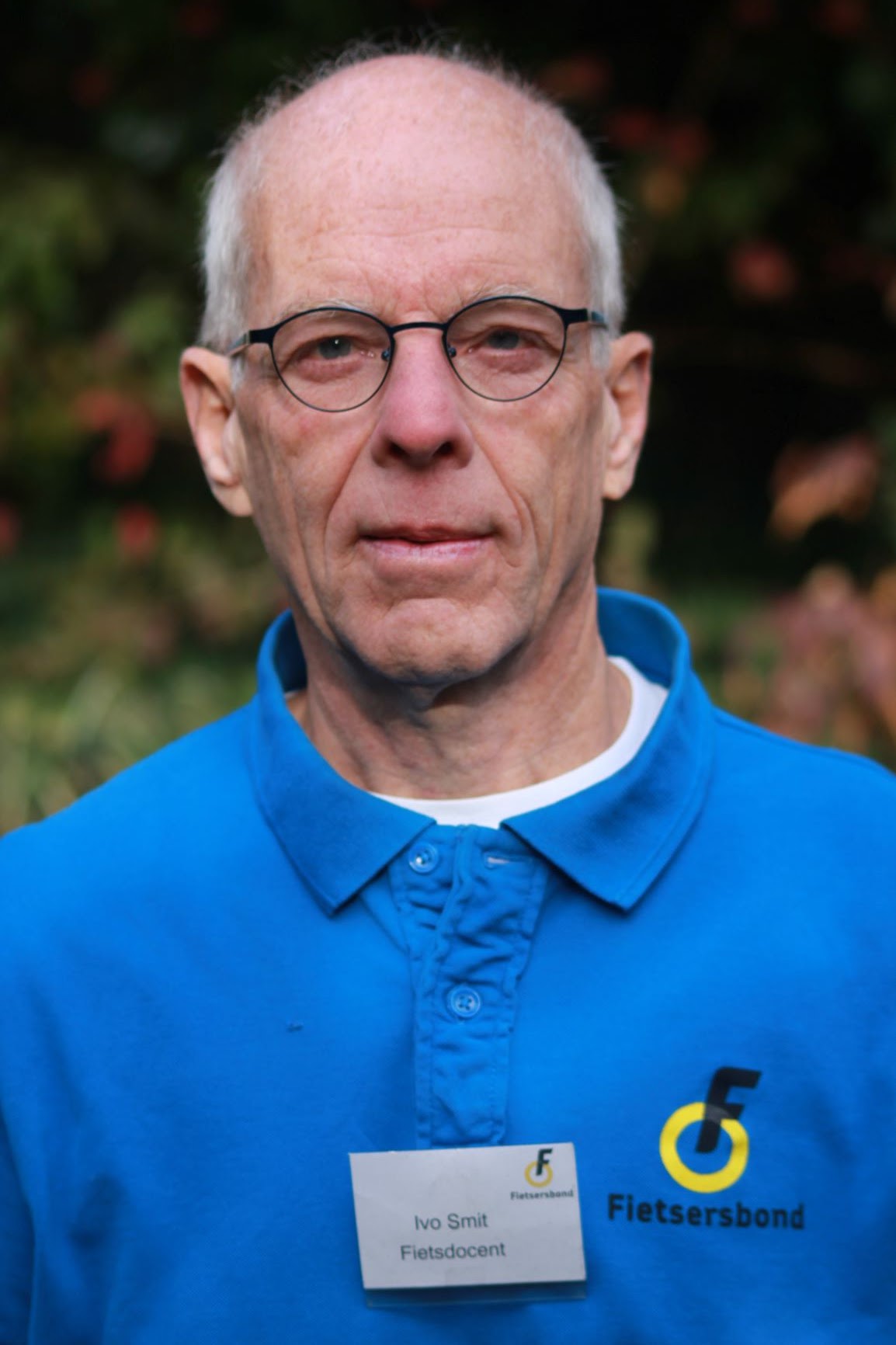 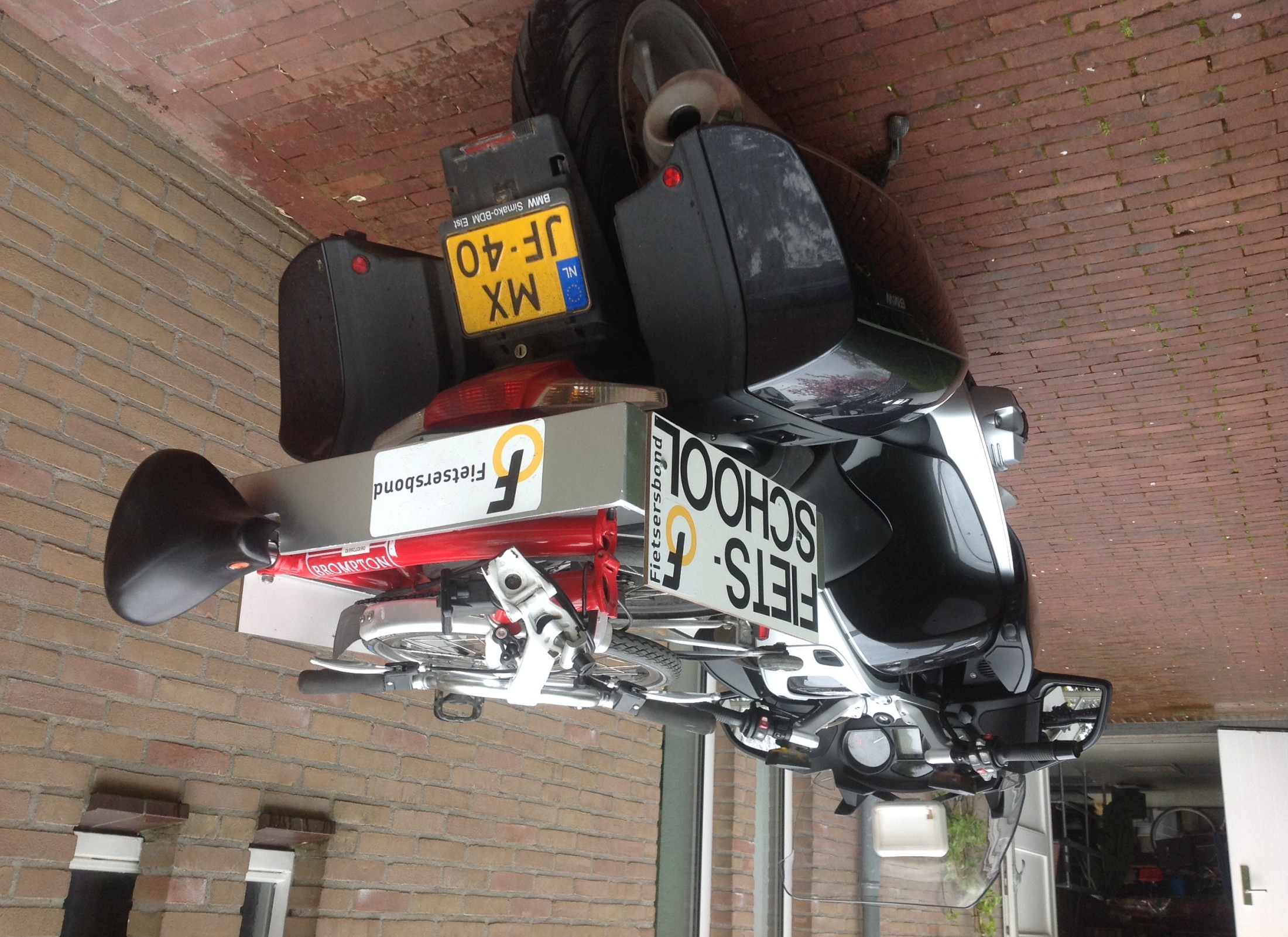 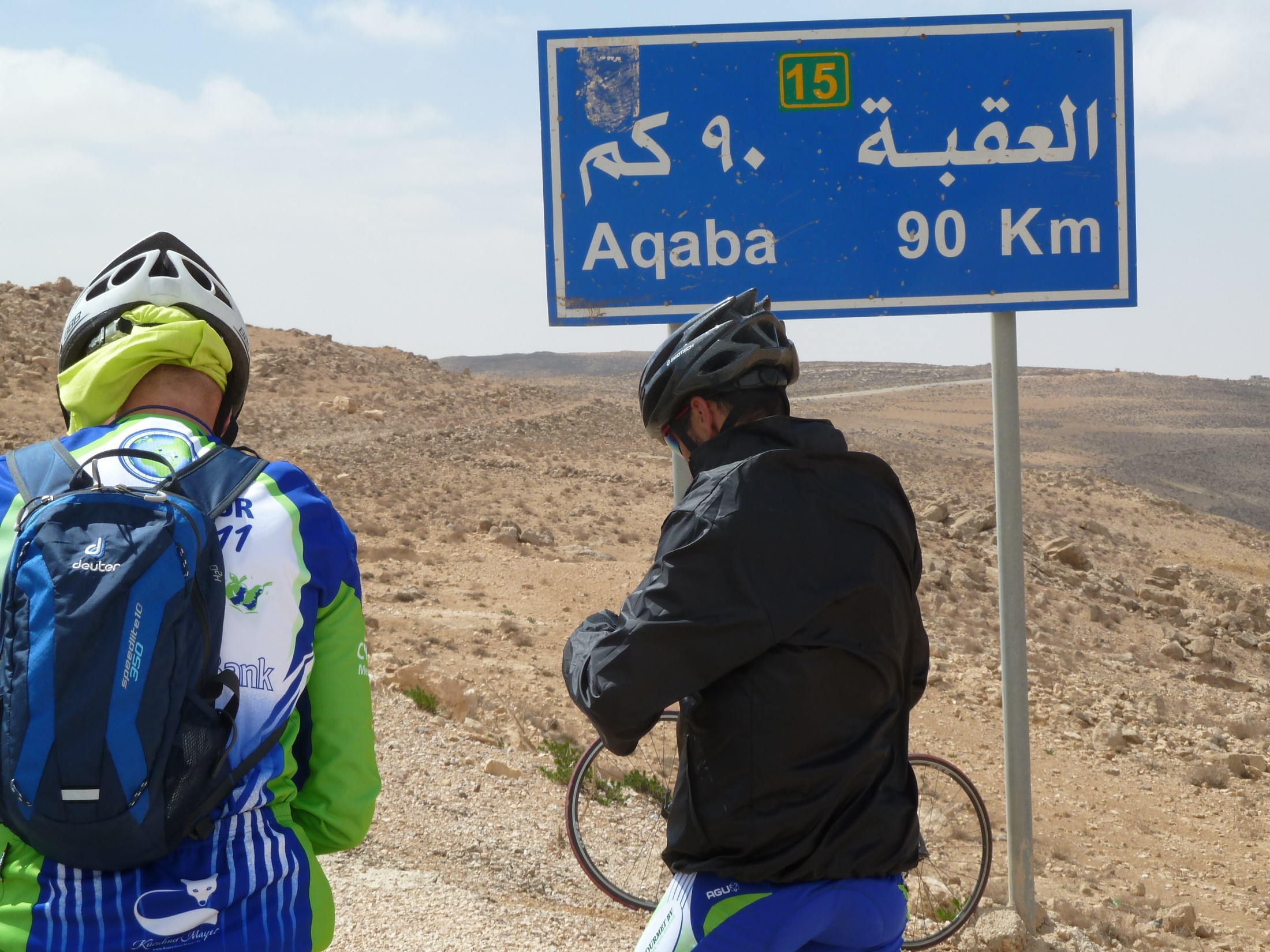 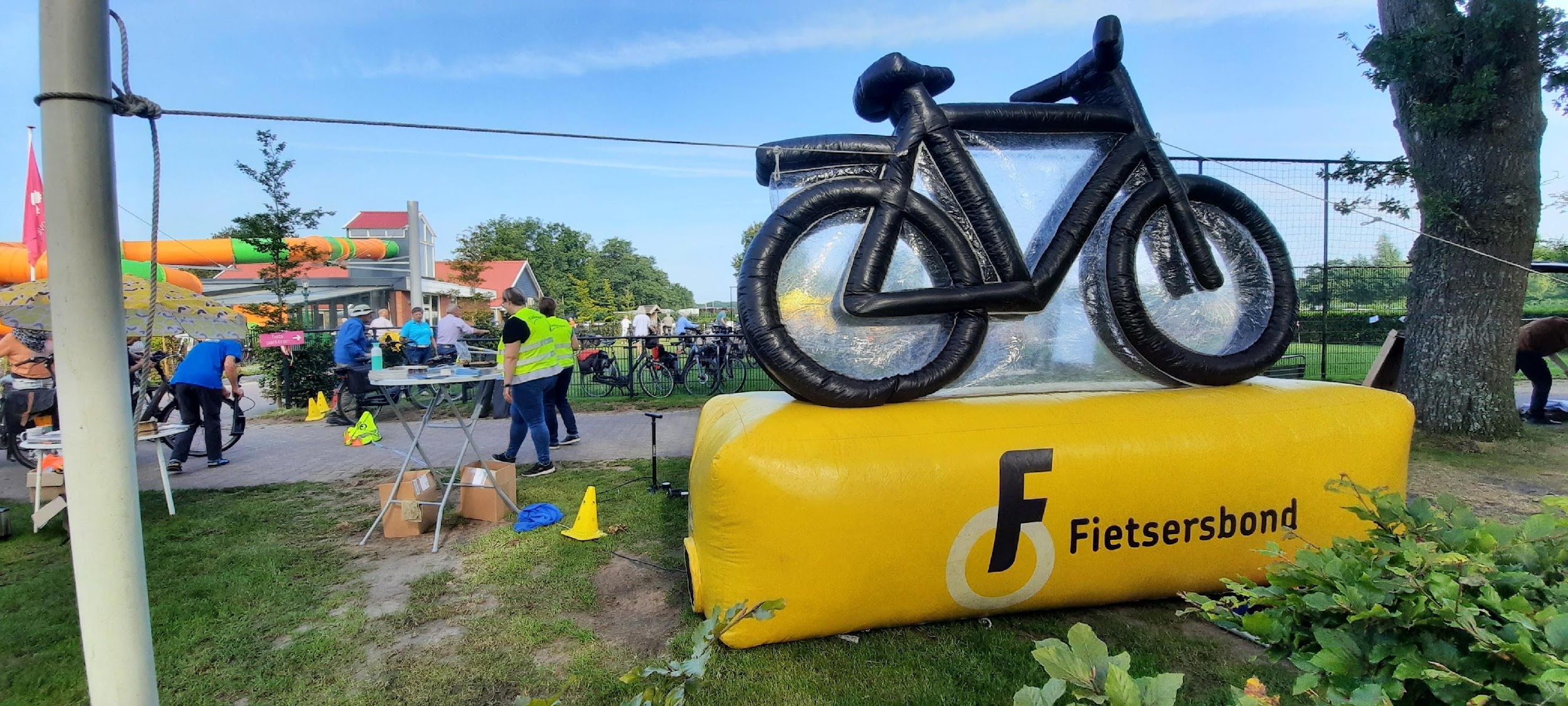 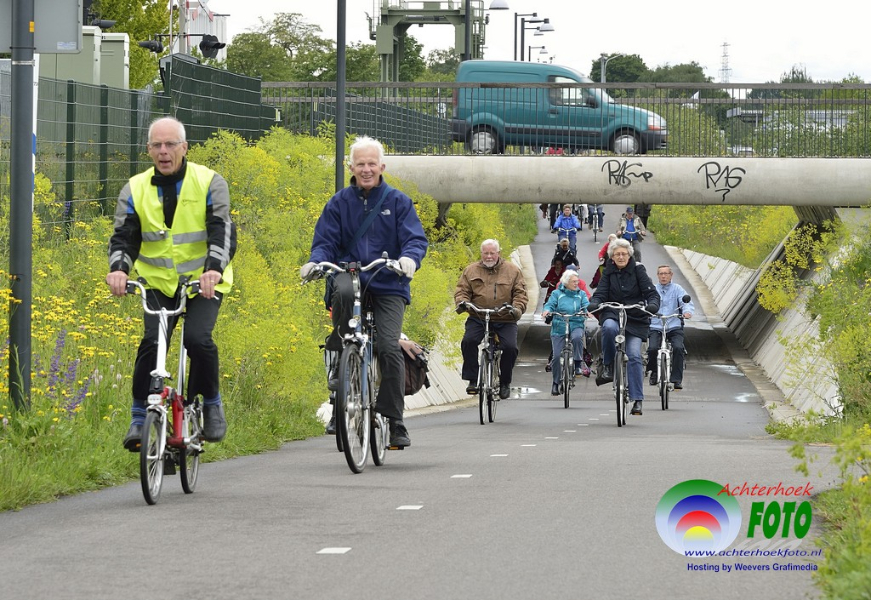 Ivo Smit
Fietsdocent
Fietsersbond
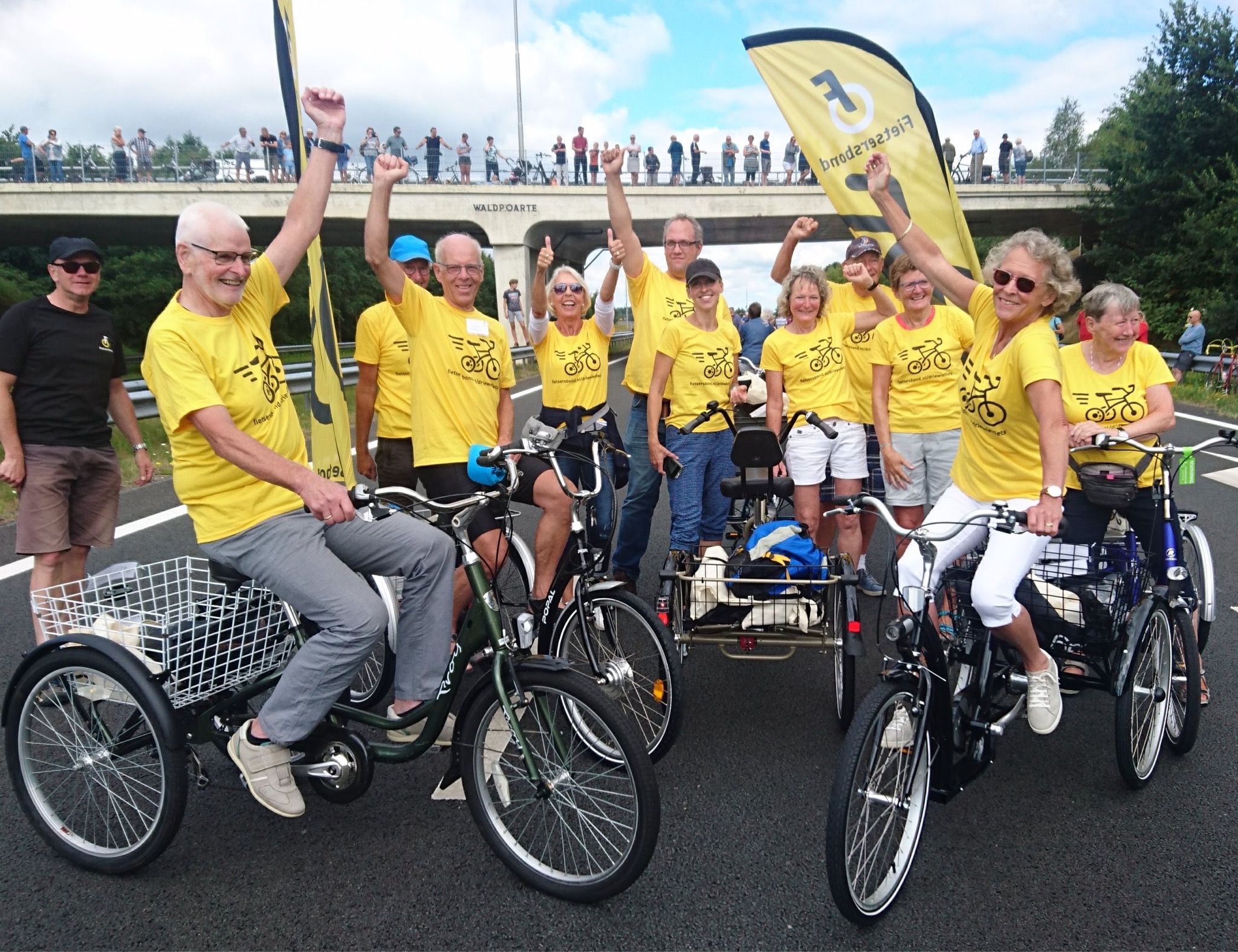 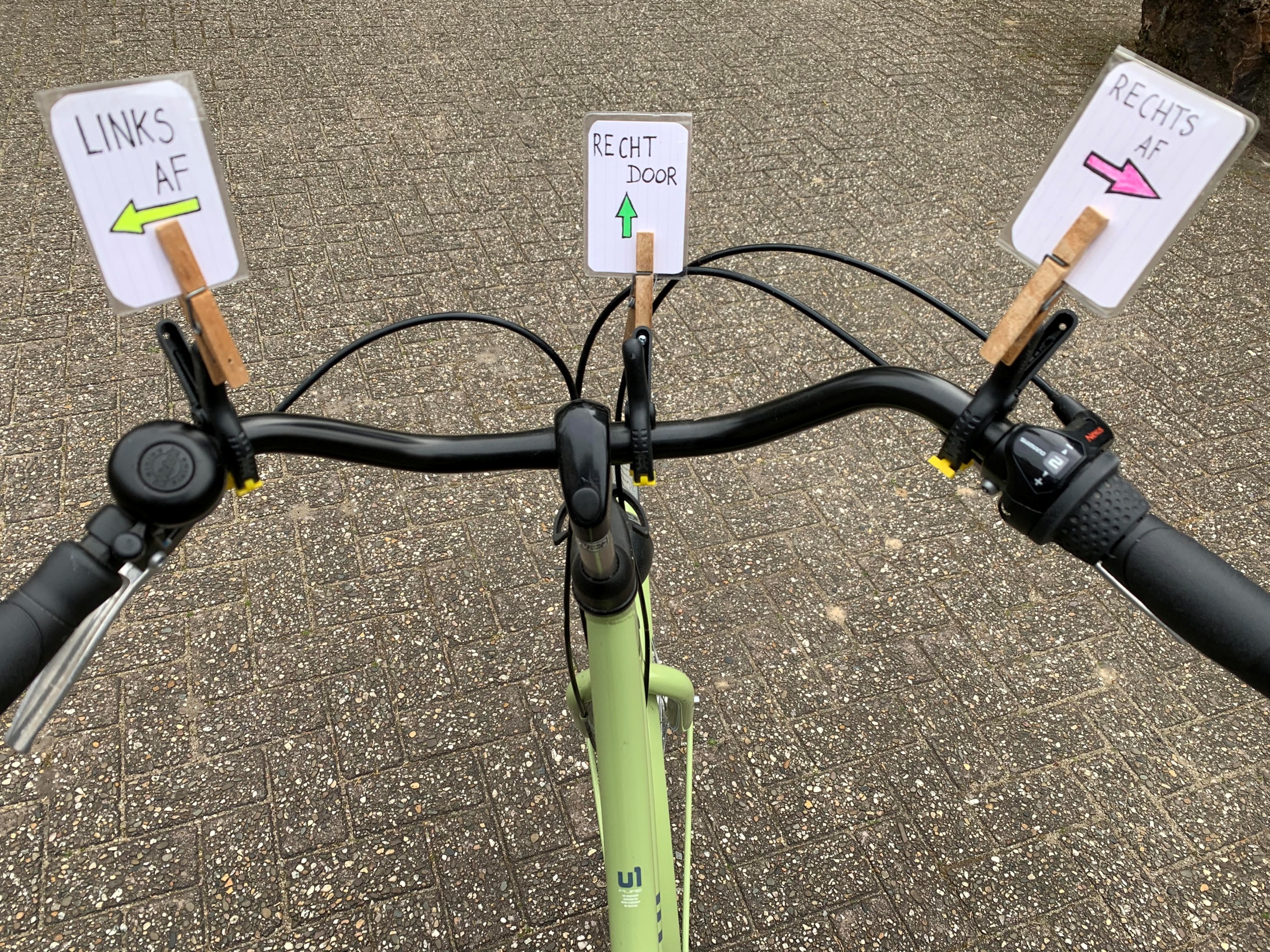 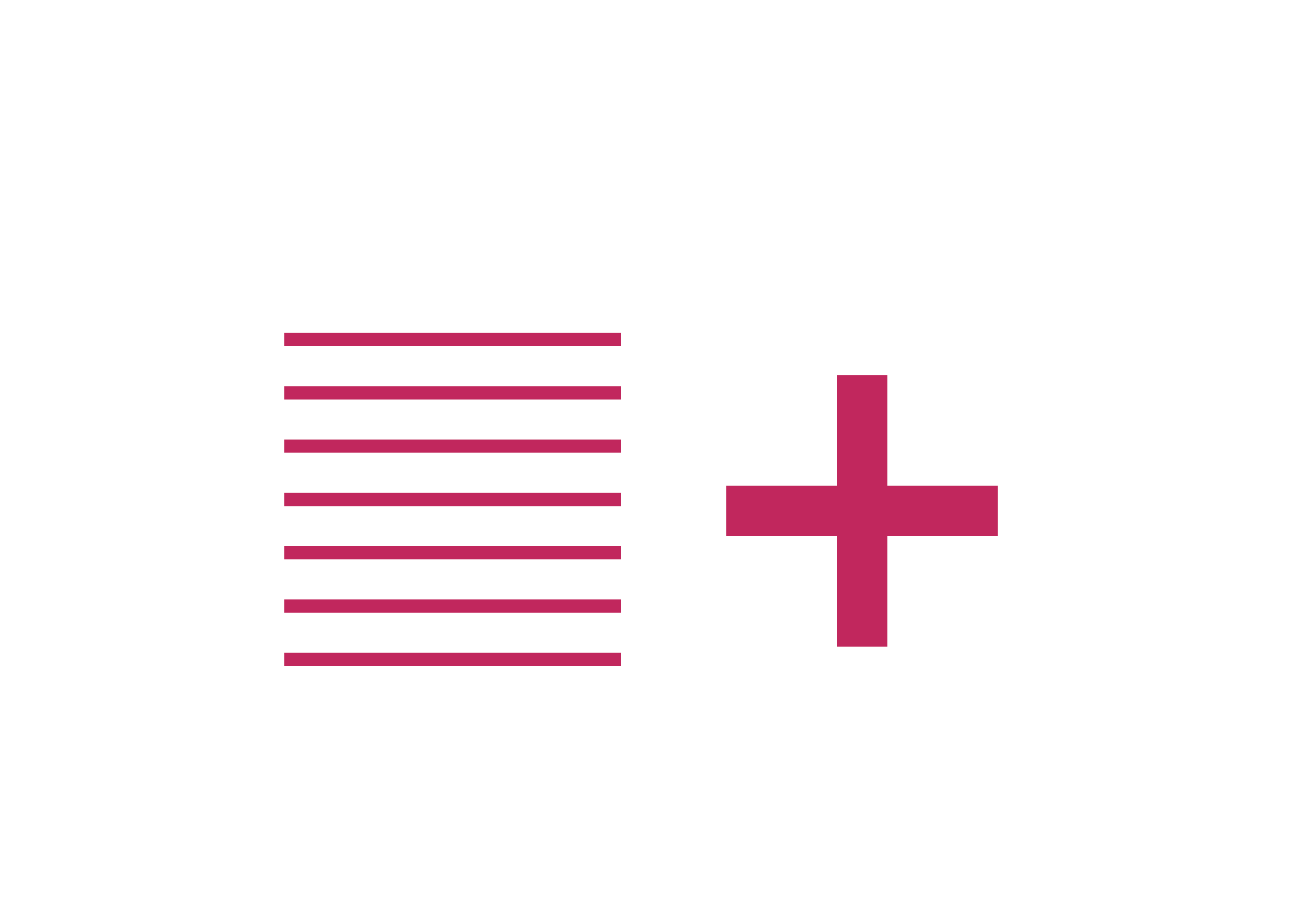 Panelleden
Workshop kampvuurverhalen
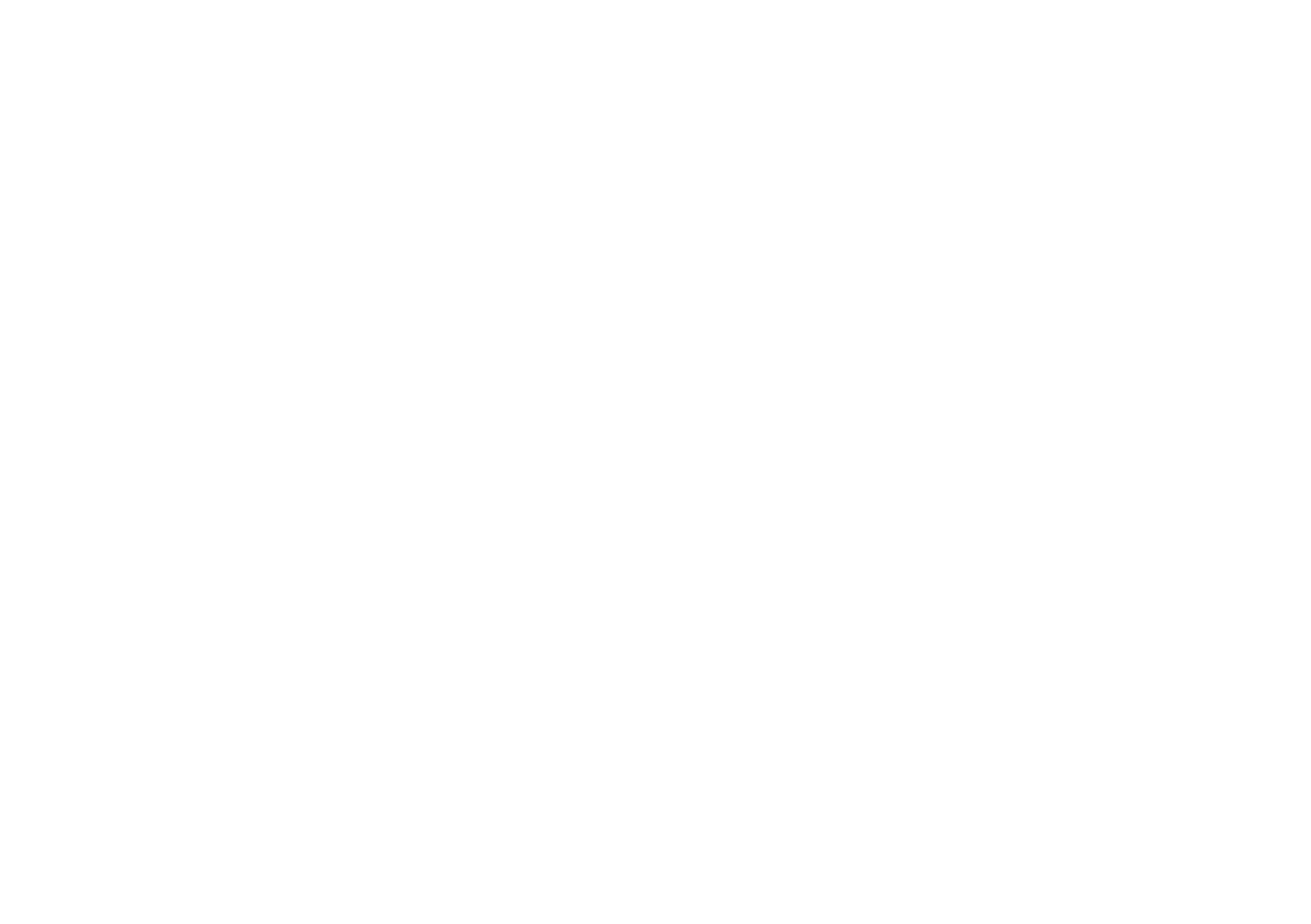 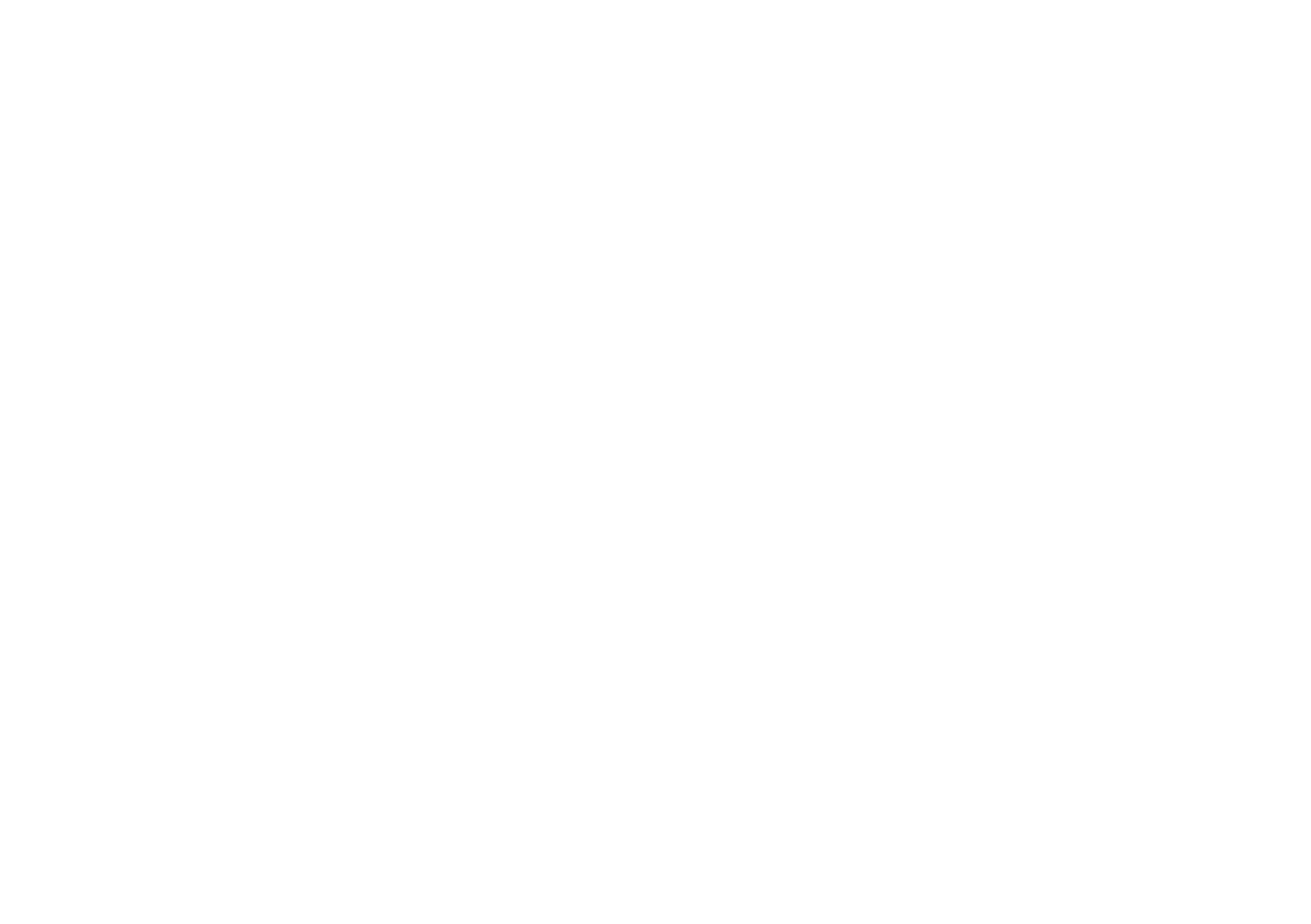 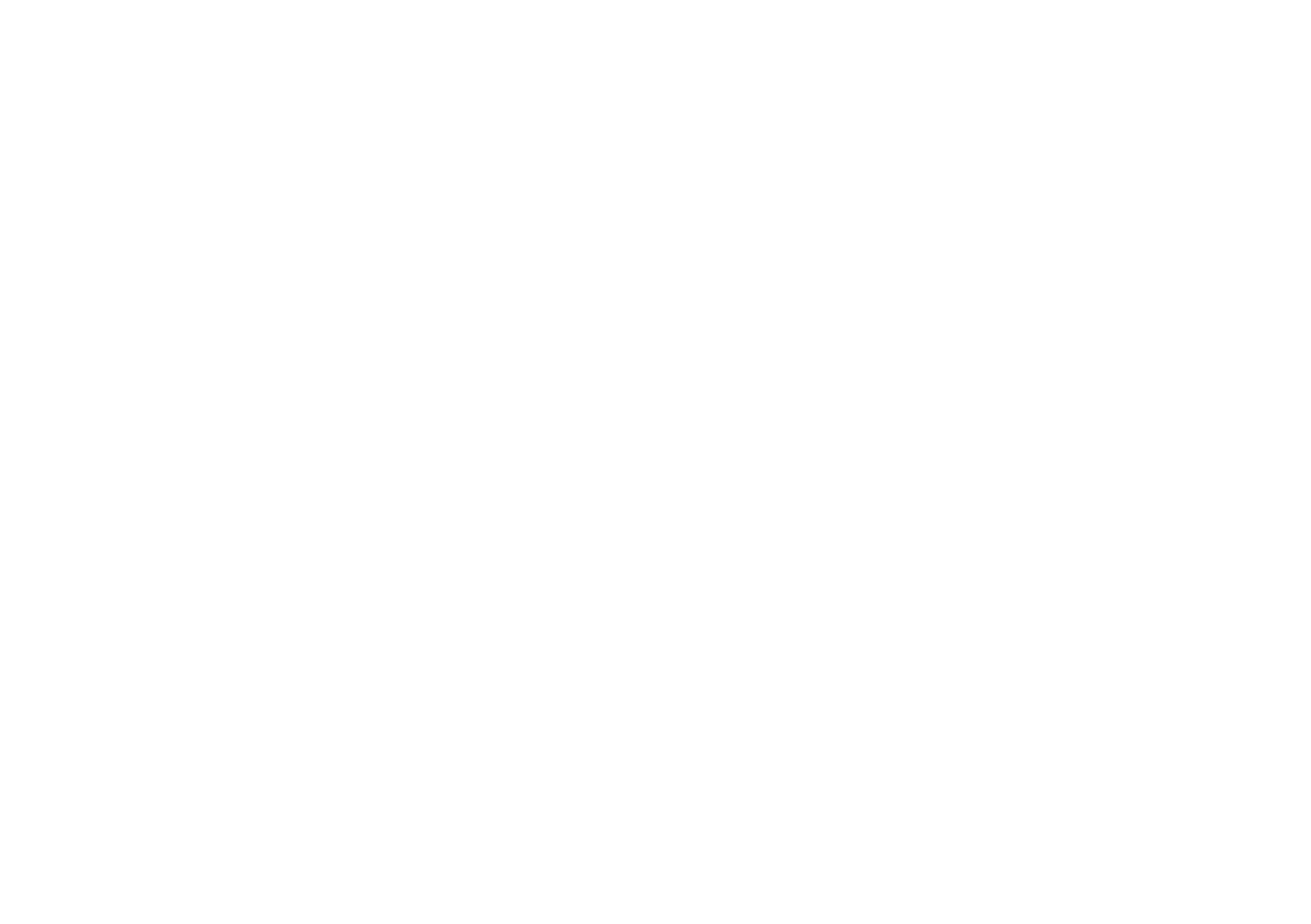 Ivo Smit
Eric Maris
Evelyn Geertsema
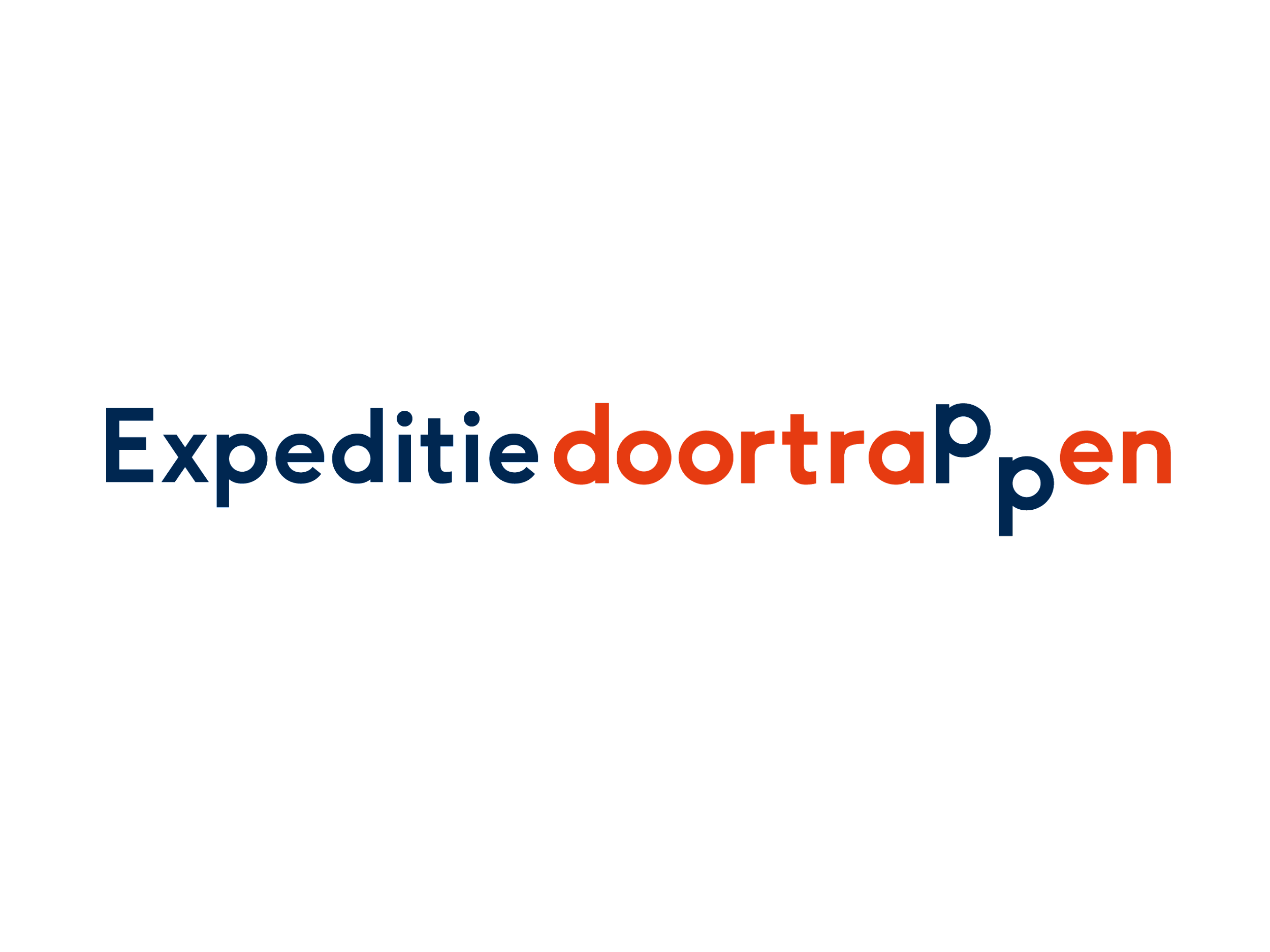 [Speaker Notes: Cor Mulder
- Henri van der Vegt
Sebas FM GV
Ivo Smit
Bartimeus Evelyn Geertsema
Eric Maris]